毕业论文答辩PPT模板
LOREM IPSUM DOLOR SIT AMET, CONSECTETUR ADIPISICING ELIT, SED DO EIUSMOD
时间：
汇报人：PPT818
01.
绪论
LOREM IPSUM DOLOR SIT AMET
研究方法与思路
02.
LOREM IPSUM DOLOR SIT AMET
目录CONENTS
03.
关键技术与实践难点
LOREM IPSUM DOLOR SIT AMET
研究成果与应用
04.
LOREM IPSUM DOLOR SIT AMET
05.
相关建议与论文总结
LOREM IPSUM DOLOR SIT AMET
选题背景
研究意义
理论基础
贡献创新
01
绪论
Lorem ipsum dolor sit amet
LOREM IPSUM DOLOR SIT AMET, CONSECTETUR ADIPISICING ELIT, SED DO EIUSMOD
绪论
选题背景
研究意义
理论基础
贡献创新
1
1
1
1
Text here
Text here
Text here
Text here
Copy paste fonts. Choose the only option to retain text.….. Copy paste fonts. Choose the only option to retain text.….. Copy paste fonts. Choose the only option to retain text.….. Copy paste fonts. Choose the only option to retain text.…..
Copy paste fonts. Choose the only option to retain text.….. Copy paste fonts. Choose the only option to retain text.….. Copy paste fonts. Choose the only option to retain text.….. Copy paste fonts. Choose the only option to retain text.…..
Copy paste fonts. Choose the only option to retain text.….. Copy paste fonts. Choose the only option to retain text.….. Copy paste fonts. Choose the only option to retain text.….. Copy paste fonts. Choose the only option to retain text.…..
Copy paste fonts. Choose the only option to retain text.….. Copy paste fonts. Choose the only option to retain text.….. Copy paste fonts. Choose the only option to retain text.….. Copy paste fonts. Choose the only option to retain text.…..
03
02
04
01
05
绪论
选题背景
研究意义
理论基础
贡献创新
1
1
1
1
1
1
Text here
Text here
Text here
Text here
Text here
Text here
Copy paste fonts. Choose the only option to retain text.….. Copy paste fonts. Choose the only option to retain text.….. Copy paste fonts. Choose the only option to retain text.….. Copy paste fonts. Choose the only option to retain text.…..
Copy paste fonts. Choose the only option to retain text.….. Copy paste fonts. Choose the only option to retain text.….. Copy paste fonts. Choose the only option to retain text.….. Copy paste fonts. Choose the only option to retain text.…..
Copy paste fonts. Choose the only option to retain text.….. Copy paste fonts. Choose the only option to retain text.…..
Copy paste fonts. Choose the only option to retain text.….. Copy paste fonts. Choose the only option to retain text.…..
Copy paste fonts. Choose the only option to retain text.….. Copy paste fonts. Choose the only option to retain text.….. Copy paste fonts. Choose the only option to retain text.….. Copy paste fonts. Choose the only option to retain text.…..
Copy paste fonts. Choose the only option to retain text.….. Copy paste fonts. Choose the only option to retain text.….. Copy paste fonts. Choose the only option to retain text.….. Copy paste fonts. Choose the only option to retain text.…..
20%
15%
40%
25%
65%
绪论
选题背景
研究意义
理论基础
贡献创新
1
1
1
1
Text here
Text here
Text here
Text here
Copy paste fonts. Choose the only option to retain text.….. Copy paste fonts. Choose the only option to retain text.….. Copy paste fonts. Choose the only option to retain text.….. Copy paste fonts. Choose the only option to retain text.…..
Copy paste fonts. Choose the only option to retain text.….. Copy paste fonts. Choose the only option to retain text.….. Copy paste fonts. Choose the only option to retain text.….. Copy paste fonts. Choose the only option to retain text.…..
Copy paste fonts. Choose the only option to retain text.….. Copy paste fonts. Choose the only option to retain text.….. Copy paste fonts. Choose the only option to retain text.….. Copy paste fonts. Choose the only option to retain text.…..
Copy paste fonts. Choose the only option to retain text.….. Copy paste fonts. Choose the only option to retain text.….. Copy paste fonts. Choose the only option to retain text.….. Copy paste fonts. Choose the only option to retain text.…..
绪论
选题背景
研究意义
理论基础
贡献创新
1
1
1
1
1
1
Text here
Text here
Text here
Text here
Text here
Text here
Copy paste fonts. Choose the only option to retain text.….. Copy paste fonts. Choose the only option to retain text.…..
Copy paste fonts. Choose the only option to retain text.….. Copy paste fonts. Choose the only option to retain text.…..
Copy paste fonts. Choose the only option to retain text.….. Copy paste fonts. Choose the only option to retain text.…..
Copy paste fonts. Choose the only option to retain text.….. Copy paste fonts. Choose the only option to retain text.…..
Copy paste fonts. Choose the only option to retain text.….. Copy paste fonts. Choose the only option to retain text.…..
Copy paste fonts. Choose the only option to retain text.….. Copy paste fonts. Choose the only option to retain text.…..
绪论
选题背景
研究意义
理论基础
贡献创新
Text here
Text here
Copy paste fonts. Choose the only option to retain text.
……
Copy paste fonts. Choose the only option to retain text.
……
Unified fonts make reading more fluent.
Theme color makes PPT more convenient to change.
Adjust the spacing to adapt to Chinese typesetting, use the reference line in PPT.
Text here
Copy paste fonts. Choose the only option to retain text.
……
选题背景
研究意义
理论基础
贡献创新
02
研究方法与思路
Lorem ipsum dolor sit amet
LOREM IPSUM DOLOR SIT AMET, CONSECTETUR ADIPISICING ELIT, SED DO EIUSMOD
研究方法与思路
选题背景
研究意义
理论基础
贡献创新
1
1
Text here
Text here
Text here
1
Copy paste fonts. Choose the only option to retain text.….. Copy paste fonts. Choose the only option to retain text.….. Copy paste fonts. Choose the only option to retain text.….. Copy paste fonts. Choose the only option to retain text.…..
Copy paste fonts. Choose the only option to retain text.….. Copy paste fonts. Choose the only option to retain text.….. Copy paste fonts. Choose the only option to retain text.….. Copy paste fonts. Choose the only option to retain text.…..
Copy paste fonts. Choose the only option to retain text.….. Copy paste fonts. Choose the only option to retain text.….. Copy paste fonts. Choose the only option to retain text.….. Copy paste fonts. Choose the only option to retain text.…..
研究方法与思路
选题背景
研究意义
理论基础
贡献创新
1
1
1
1
Text here
Text here
Text here
Text here
Copy paste fonts. Choose the only option to retain text.….. Copy paste fonts. Choose the only option to retain text.….. Copy paste fonts. Choose the only option to retain text.….. Copy paste fonts. Choose the only option to retain text.…..
Copy paste fonts. Choose the only option to retain text.….. Copy paste fonts. Choose the only option to retain text.….. Copy paste fonts. Choose the only option to retain text.….. Copy paste fonts. Choose the only option to retain text.…..
Copy paste fonts. Choose the only option to retain text.….. Copy paste fonts. Choose the only option to retain text.….. Copy paste fonts. Choose the only option to retain text.….. Copy paste fonts. Choose the only option to retain text.…..
Copy paste fonts. Choose the only option to retain text.….. Copy paste fonts. Choose the only option to retain text.….. Copy paste fonts. Choose the only option to retain text.….. Copy paste fonts. Choose the only option to retain text.…..
02
01
03
研究方法与思路
选题背景
研究意义
理论基础
贡献创新
Unified fonts make reading more fluent.
1
1
1
Text here
Text here
Text here
Copy paste fonts. Choose the only option to retain text.….. Copy paste fonts. Choose the only option to retain text.….. Copy paste fonts. Choose the only option to retain text.….. Copy paste fonts. Choose the only option to retain text.…..
Copy paste fonts. Choose the only option to retain text.….. Copy paste fonts. Choose the only option to retain text.….. Copy paste fonts. Choose the only option to retain text.….. Copy paste fonts. Choose the only option to retain text.…..
Copy paste fonts. Choose the only option to retain text.….. Copy paste fonts. Choose the only option to retain text.….. Copy paste fonts. Choose the only option to retain text.….. Copy paste fonts. Choose the only option to retain text.…..
Theme color makes PPT more convenient to change.
Adjust the spacing to adapt to Chinese typesetting, use the reference line in PPT.
研究方法与思路
选题背景
研究意义
理论基础
贡献创新
1
1
1
1
1
Text here
Text here
Text here
Text here
Text here
Copy paste fonts. Choose the only option to retain text.….. Copy paste fonts. Choose the only option to retain text.….. Copy paste fonts. Choose the only option to retain text.….. Copy paste fonts. Choose the only option to retain text.…..
Copy paste fonts. Choose the only option to retain text.….. Copy paste fonts. Choose the only option to retain text.….. Copy paste fonts. Choose the only option to retain text.….. Copy paste fonts. Choose the only option to retain text.…..
Copy paste fonts. Choose the only option to retain text.….. Copy paste fonts. Choose the only option to retain text.….. Copy paste fonts. Choose the only option to retain text.….. Copy paste fonts. Choose the only option to retain text.…..
Copy paste fonts. Choose the only option to retain text.….. Copy paste fonts. Choose the only option to retain text.….. Copy paste fonts. Choose the only option to retain text.….. Copy paste fonts. Choose the only option to retain text.…..
Copy paste fonts. Choose the only option to retain text.….. Copy paste fonts. Choose the only option to retain text.….. Copy paste fonts. Choose the only option to retain text.….. Copy paste fonts. Choose the only option to retain text.…..
研究方法与思路
选题背景
研究意义
理论基础
贡献创新
Unified fonts make reading more fluent.
01.Text here
02.Text here
03.Text here
04.Text here
Theme color makes PPT more convenient to change.
Adjust the spacing to adapt to Chinese typesetting, use the reference line in PPT.
Supporting text here. 
……
Supporting text here. 
……
Supporting text here. 
……
Supporting text here. 
……
研究方法与思路
选题背景
研究意义
理论基础
贡献创新
1
1
1
1
Text here
Text here
Text here
Text here
Text here
Copy paste fonts. Choose the only option to retain text.….. Copy paste fonts. Choose the only option to retain text.…..
Copy paste fonts. Choose the only option to retain text.….. Copy paste fonts. Choose the only option to retain text.…..
Copy paste fonts. Choose the only option to retain text.….. Copy paste fonts. Choose the only option to retain text.…..
Copy paste fonts. Choose the only option to retain text.….. Copy paste fonts. Choose the only option to retain text.…..
Text here
Text here
Text here
选题背景
研究意义
理论基础
贡献创新
03
关键技术与实践难点
Lorem ipsum dolor sit amet
LOREM IPSUM DOLOR SIT AMET, CONSECTETUR ADIPISICING ELIT, SED DO EIUSMOD
关键技术与实践难点
选题背景
研究意义
理论基础
贡献创新
Text here
1
1
1
Text
Text here
Text here
Text here
Copy paste fonts. Choose the only option to retain text.….. Copy paste fonts. Choose the only option to retain text.….. Copy paste fonts. Choose the only option to retain text.….. Copy paste fonts. Choose the only option to retain text.…..
Copy paste fonts. Choose the only option to retain text.….. Copy paste fonts. Choose the only option to retain text.….. Copy paste fonts. Choose the only option to retain text.….. Copy paste fonts. Choose the only option to retain text.…..
Copy paste fonts. Choose the only option to retain text.….. Copy paste fonts. Choose the only option to retain text.….. Copy paste fonts. Choose the only option to retain text.….. Copy paste fonts. Choose the only option to retain text.…..
Text
Text
关键技术与实践难点
选题背景
研究意义
理论基础
贡献创新
1
1
1
1
1
Text here
Text here
Text here
Text here
Text here
Copy paste fonts. Choose the only.. 
Copy paste fonts. Choose the only 
Copy paste fonts. Choose the only 
Copy paste fonts. Choose the only
Copy paste fonts. Choose the only.. 
Copy paste fonts. Choose the only 
Copy paste fonts. Choose the only 
Copy paste fonts. Choose the only
Copy paste fonts. Choose the only.. 
Copy paste fonts. Choose the only 
Copy paste fonts. Choose the only 
Copy paste fonts. Choose the only
Copy paste fonts. Choose the only.. 
Copy paste fonts. Choose the only 
Copy paste fonts. Choose the only 
Copy paste fonts. Choose the only
Copy paste fonts. Choose the only.. 
Copy paste fonts. Choose the only 
Copy paste fonts. Choose the only 
Copy paste fonts. Choose the only
关键技术与实践难点
选题背景
研究意义
理论基础
贡献创新
Text here
Text here
1
1
1
1
Text here
Text here
Text here
Text here
Copy paste fonts. Choose the only option to retain text.….. Copy paste fonts. Choose the only option to retain text.….. Copy paste fonts. Choose the only option to retain text.….. Copy paste fonts. Choose the only option to retain text.…..
Copy paste fonts. Choose the only option to retain text.….. Copy paste fonts. Choose the only option to retain text.….. Copy paste fonts. Choose the only option to retain text.….. Copy paste fonts. Choose the only option to retain text.…..
Copy paste fonts. Choose the only option to retain text.….. Copy paste fonts. Choose the only option to retain text.….. Copy paste fonts. Choose the only option to retain text.….. Copy paste fonts. Choose the only option to retain text.…..
Copy paste fonts. Choose the only option to retain text.….. Copy paste fonts. Choose the only option to retain text.….. Copy paste fonts. Choose the only option to retain text.….. Copy paste fonts. Choose the only option to retain text.…..
19
关键技术与实践难点
选题背景
研究意义
理论基础
贡献创新
1
1
1
1
Text here
Copy paste fonts. Choose the only option to retain text.….. Copy paste fonts. Choose the only option to retain text.….. Copy paste fonts. Choose the only option to retain text.….. Copy paste fonts. Choose the only option to retain text.…..
Copy paste fonts. Choose the only option to retain text.….. Copy paste fonts. Choose the only option to retain text.….. Copy paste fonts. Choose the only option to retain text.….. Copy paste fonts. Choose the only option to retain text.…..
Copy paste fonts. Choose the only option to retain text.….. Copy paste fonts. Choose the only option to retain text.….. Copy paste fonts. Choose the only option to retain text.….. Copy paste fonts. Choose the only option to retain text.…..
Copy paste fonts. Choose the only option to retain text.….. Copy paste fonts. Choose the only option to retain text.….. Copy paste fonts. Choose the only option to retain text.….. Copy paste fonts. Choose the only option to retain text.…..
关键技术与实践难点
选题背景
研究意义
理论基础
贡献创新
1
1
1
1
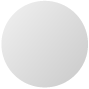 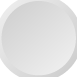 Text here
Text here
Text here
Text here
Copy paste fonts. Choose the only.. 
Copy paste fonts. Choose the only 
Copy paste fonts. Choose the only 
Copy paste fonts. Choose the only
Copy paste fonts. Choose the only.. 
Copy paste fonts. Choose the only 
Copy paste fonts. Choose the only 
Copy paste fonts. Choose the only
Copy paste fonts. Choose the only.. 
Copy paste fonts. Choose the only 
Copy paste fonts. Choose the only 
Copy paste fonts. Choose the only
Copy paste fonts. Choose the only.. 
Copy paste fonts. Choose the only 
Copy paste fonts. Choose the only 
Copy paste fonts. Choose the only
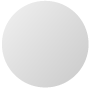 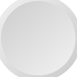 关键技术与实践难点
选题背景
研究意义
理论基础
贡献创新
1
1
1
1
Text here
Text here
Text here
Text here
Copy paste fonts. Choose the only.. 
Copy paste fonts. Choose the only 
Copy paste fonts. Choose the only 
Copy paste fonts. Choose the only
Copy paste fonts. Choose the only.. 
Copy paste fonts. Choose the only 
Copy paste fonts. Choose the only 
Copy paste fonts. Choose the only
Copy paste fonts. Choose the only.. 
Copy paste fonts. Choose the only 
Copy paste fonts. Choose the only 
Copy paste fonts. Choose the only
Copy paste fonts. Choose the only.. 
Copy paste fonts. Choose the only 
Copy paste fonts. Choose the only 
Copy paste fonts. Choose the only
选题背景
研究意义
理论基础
贡献创新
04
研究成果与应用
Lorem ipsum dolor sit amet
LOREM IPSUM DOLOR SIT AMET, CONSECTETUR ADIPISICING ELIT, SED DO EIUSMOD
研究成果与应用
选题背景
研究意义
理论基础
贡献创新
1
1
1
1
Text here
Text here
Text here
Text here
Copy paste fonts. Choose the only.. 
Copy paste fonts. Choose the only 
Copy paste fonts. Choose the only 
Copy paste fonts. Choose the only
Copy paste fonts. Choose the only.. 
Copy paste fonts. Choose the only 
Copy paste fonts. Choose the only 
Copy paste fonts. Choose the only
Copy paste fonts. Choose the only.. 
Copy paste fonts. Choose the only 
Copy paste fonts. Choose the only 
Copy paste fonts. Choose the only
Copy paste fonts. Choose the only.. 
Copy paste fonts. Choose the only 
Copy paste fonts. Choose the only 
Copy paste fonts. Choose the only
研究成果与应用
选题背景
研究意义
理论基础
贡献创新
1
1
1
1
Text here
Text here
Text here
Text here
Copy paste fonts. Choose the only.. 
Copy paste fonts. Choose the only 
Copy paste fonts. Choose the only 
Copy paste fonts. Choose the only
Copy paste fonts. Choose the only.. 
Copy paste fonts. Choose the only 
Copy paste fonts. Choose the only 
Copy paste fonts. Choose the only
Copy paste fonts. Choose the only.. 
Copy paste fonts. Choose the only 
Copy paste fonts. Choose the only 
Copy paste fonts. Choose the only
Copy paste fonts. Choose the only.. 
Copy paste fonts. Choose the only 
Copy paste fonts. Choose the only 
Copy paste fonts. Choose the only
研究成果与应用
选题背景
研究意义
理论基础
贡献创新
1
1
1
1
Text here
Text here
Text here
Text here
Copy paste fonts. Choose the only.. 
Copy paste fonts. Choose the only 
Copy paste fonts. Choose the only 
Copy paste fonts. Choose the only
Copy paste fonts. Choose the only.. 
Copy paste fonts. Choose the only 
Copy paste fonts. Choose the only 
Copy paste fonts. Choose the only
Copy paste fonts. Choose the only.. 
Copy paste fonts. Choose the only 
Copy paste fonts. Choose the only 
Copy paste fonts. Choose the only
Copy paste fonts. Choose the only.. 
Copy paste fonts. Choose the only 
Copy paste fonts. Choose the only 
Copy paste fonts. Choose the only
研究成果与应用
选题背景
研究意义
理论基础
贡献创新
1
1
1
1
Text here
Text here
Text here
Text here
Copy paste fonts. Choose the only option to retain text.….. Copy paste fonts. Choose the only option to retain text.….. Copy paste fonts. Choose the only option to retain text.….. Copy paste fonts. Choose the only option to retain text.…..
Copy paste fonts. Choose the only option to retain text.….. Copy paste fonts. Choose the only option to retain text.….. Copy paste fonts. Choose the only option to retain text.….. Copy paste fonts. Choose the only option to retain text.…..
Copy paste fonts. Choose the only option to retain text.….. Copy paste fonts. Choose the only option to retain text.….. Copy paste fonts. Choose the only option to retain text.….. Copy paste fonts. Choose the only option to retain text.…..
Copy paste fonts. Choose the only option to retain text.….. Copy paste fonts. Choose the only option to retain text.….. Copy paste fonts. Choose the only option to retain text.….. Copy paste fonts. Choose the only option to retain text.…..
选题背景
研究意义
理论基础
贡献创新
05
相关建议与论文总结
Lorem ipsum dolor sit amet
LOREM IPSUM DOLOR SIT AMET, CONSECTETUR ADIPISICING ELIT, SED DO EIUSMOD
相关建议与论文总结
选题背景
研究意义
理论基础
贡献创新
1
1
1
1
Text here
Text here
Text here
Text here
Copy paste fonts. Choose the only.. 
Copy paste fonts. Choose the only 
Copy paste fonts. Choose the only 
Copy paste fonts. Choose the only
Copy paste fonts. Choose the only.. 
Copy paste fonts. Choose the only 
Copy paste fonts. Choose the only 
Copy paste fonts. Choose the only
Copy paste fonts. Choose the only.. 
Copy paste fonts. Choose the only 
Copy paste fonts. Choose the only 
Copy paste fonts. Choose the only
Copy paste fonts. Choose the only.. 
Copy paste fonts. Choose the only 
Copy paste fonts. Choose the only 
Copy paste fonts. Choose the only
相关建议与论文总结
1
1
1
1
Text here
Text here
Text here
Text here
Copy paste fonts. Choose the only option to retain text.….. Copy paste fonts. Choose the only option to retain text.….. Copy paste fonts. Choose the only option to retain text.….. Copy paste fonts. Choose the only option to retain text.…..
Copy paste fonts. Choose the only option to retain text.….. Copy paste fonts. Choose the only option to retain text.….. Copy paste fonts. Choose the only option to retain text.….. Copy paste fonts. Choose the only option to retain text.…..
Copy paste fonts. Choose the only option to retain text.….. Copy paste fonts. Choose the only option to retain text.….. Copy paste fonts. Choose the only option to retain text.….. Copy paste fonts. Choose the only option to retain text.…..
Copy paste fonts. Choose the only option to retain text.….. Copy paste fonts. Choose the only option to retain text.….. Copy paste fonts. Choose the only option to retain text.….. Copy paste fonts. Choose the only option to retain text.…..
感谢聆听！
LOREM IPSUM DOLOR SIT AMET, CONSECTETUR ADIPISICING ELIT, SED DO EIUSMOD
时间：
汇报人：PPT818